Edward Estlin Cummings (1894 - 1962)
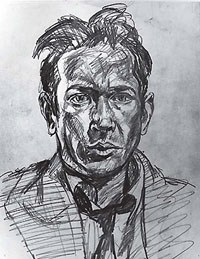 All in green went my love riding
on a great horse of gold
into the silver dawn. 
 
four lean hounds crouched low and smiling
the merry deer ran before. 
 
Fleeter be they than dappled dreams
the swift sweet deer
the red rare deer. 
 
Four red roebuck at a white water
the cruel bugle sang before.
Horn at hip went my love riding
riding the echo down
into the silver dawn. 
 
four lean hounds crouched low and smiling
the level meadows ran before. 

Softer be they than slippered sleep
the lean lithe deer
the fleet flown deer. 
 
Four fleet does at a gold valley
the famished arrow sang before. 

Bow at belt went my love riding
riding the mountain down
into the silver dawn.
four lean hounds crouched low and smiling
the sheer peaks ran before. 
 
Paler be they than daunting death
the sleek slim deer
the tall tense deer. 
 
Four tell stags at a green mountain
the lucky hunter sang before. 

All in green went my love riding
on a great horse of gold
into the silver dawn. 
 
four lean hounds crouched low and smiling
my heart fell dead before.
she being Brand
-new; and you
know consequently a
little stiff i was
careful of her and (having
 
thoroughly oiled the universal
joint, tested my gas, felt of
her radiator, made sure her springs were O.
 
K.) i went right to it, flooded-the-carburetor, cranked her
 
up, slipped the
clutch (and then somehow got into reverse she
kicked what
the hell) next
minute i was back in neutral tried and
again slo-wly; bare,ly nudg. Ing (my
 
lev-er Right-
oh and her gears being in
A 1 shape passed
from low through
second-in-to-high like
greased lightning) just as we turned the corner of Divinity
 
avenue, i touched the accelerator and give
 
her the juice, good
(it
 
was the first ride and believe I, we was
happy to see how nice she acted right up to
the last minute coming back down by the Public
Gardens, i slammed on
 
the
internal expanding 
&
external contracting
brakes, Both at once, and
 
brought all of her tremB
-ling
to a dead
 
stand-
Still)
as freedom is a breakfastfood
or truth can live with right and wrong
or molehills are from mountains made
-long enough and just so long
will being pay the rent of seem
and genius please the talentgang
and water most encourage flame
 
as hatracks into peachtrees grow
or hopes dance best on bald men's hair
and every finger is a toe
and any courage is a fear
-long enough and just so long
will the impure think all things pure
and hornets wail by children stung
or as the seeing are the blind
and robins never welcome spring
nor flatfolk prove their world is round
nor dingsters die at break of dong
and common's rare and millstones float
-long enough and just so long
tomorrow will not be too late
 
worms are the words but joy's the voice
down shall go which and up come who
breasts will be breasts and thighs will be thighs
deeds cannot dream what dreams can do
-time is a tree (this life one leaf)
but love is the sky and i am for you
just so long and long enough
i sing of Olaf glad and big
whose warmest heart recoiled at war:
a conscientious object-or
 
his well belov'd colonel (trig
westpointer most succinctly bred)
took erring Olaf soon in hand; 
but--though an host of overjoyed 
noncoms (first knocking on the head 
him) do through icy waters roll 
that helplessness which others stroke
with brushes recently employed 
anent this muddy toiletbowl, 
while kindred intellects evoke
allegiance per blunt instruments--
Olaf (being to all intents
a corpse and wanting any rag 
upon what God unto him gave) 
responds, without getting annoyed 
"I will not kiss your fucking flag"
straightway the silver bird looked grave
(departing hurriedly to shave)
 
but--though all kinds of officers 
(a yearning nation's blueeyed pride) 
their passive prey did kick and curse
until for wear their clarion 
voices and boots were much the worse, 
and egged the first class privates on
his rectum wickedly to tease 
by means of skilfully applied
bayonets roasted hot with heat--
Olaf (upon what were once knees)
does almost ceaselessly repeat
"there is some shit I will not eat"
our president, being of which
assertions duly notified 
threw the yellow son of a bitch
into a dungeon, where he died
 
Christ (of His mercy infinite)
i pray to see; and Olaf, too
preponderatingly because,
unless statistics lie, he was
more brave than me: more blond than you.